Sociology of Aging
Social issues and factors in old age
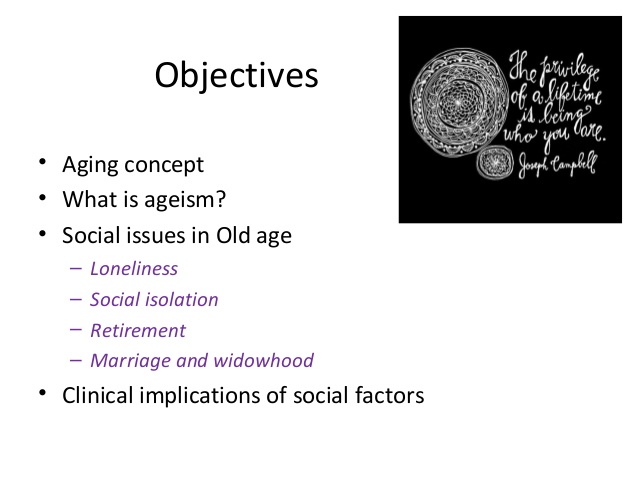 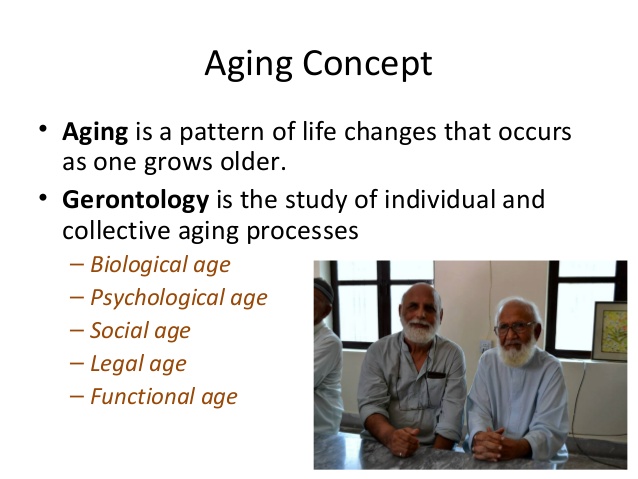 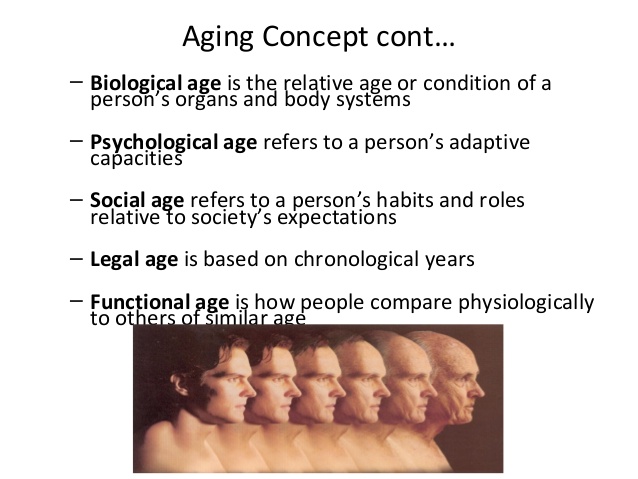 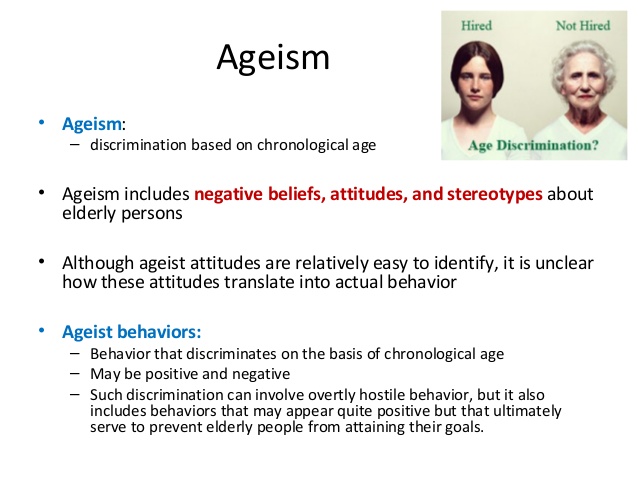 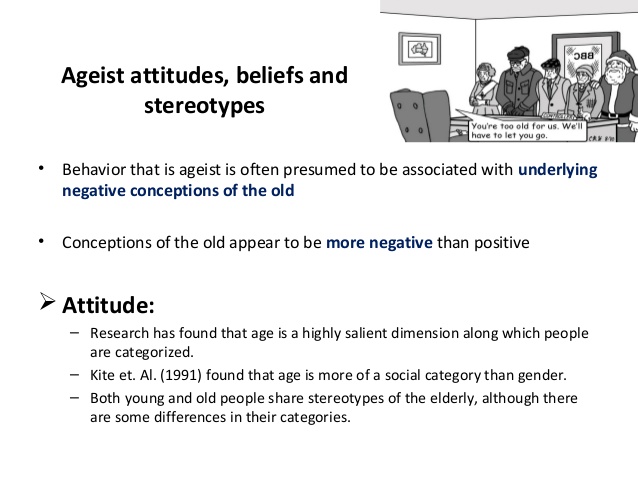 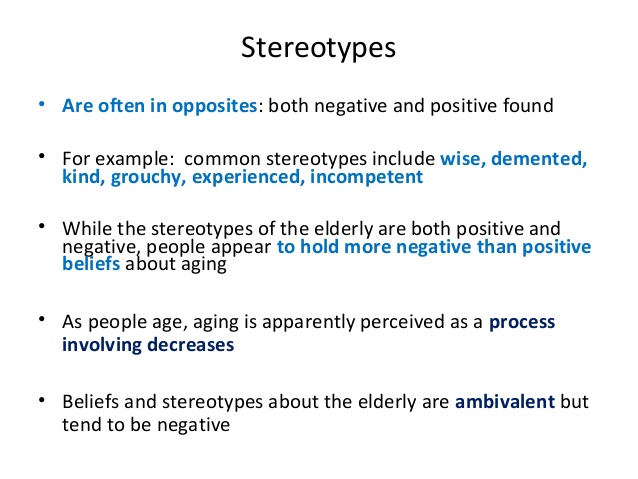 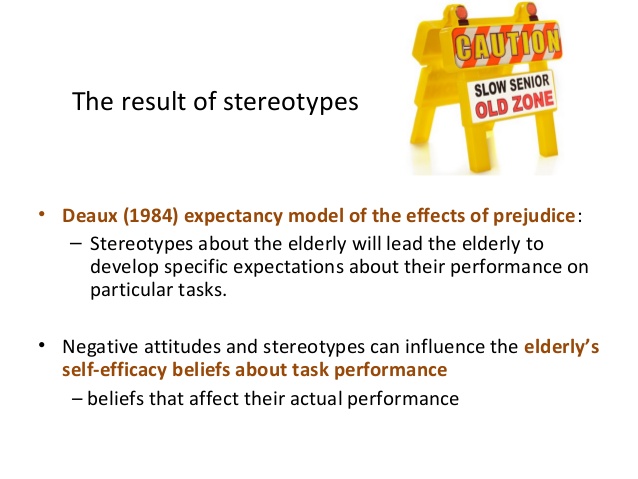 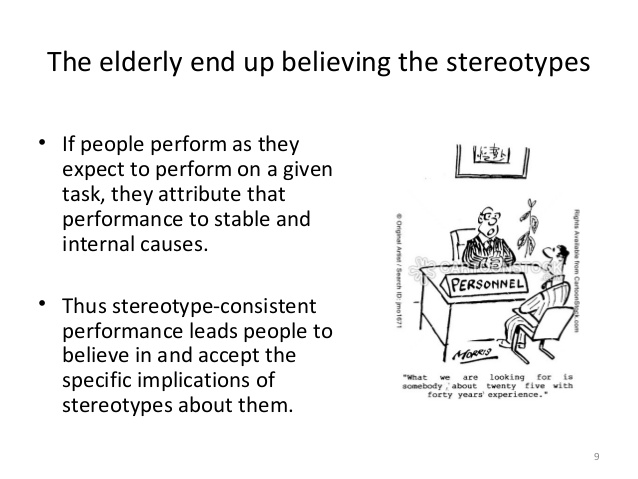 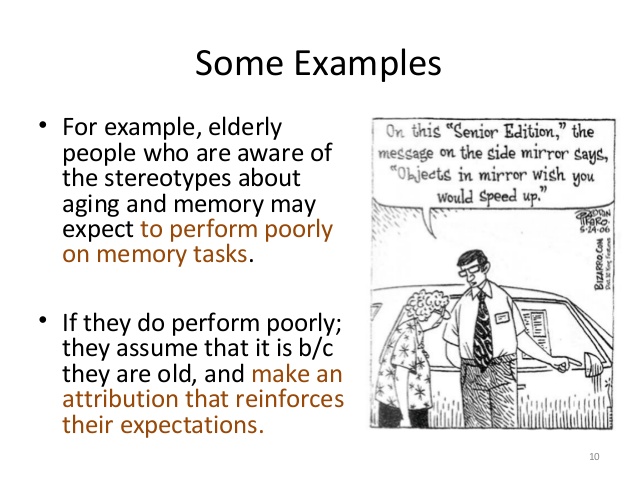 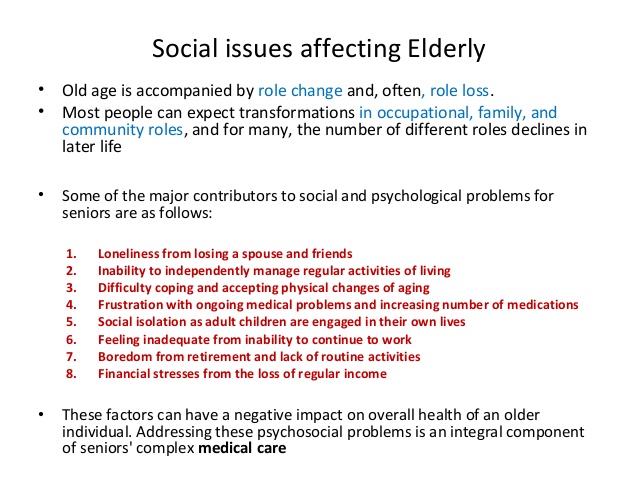 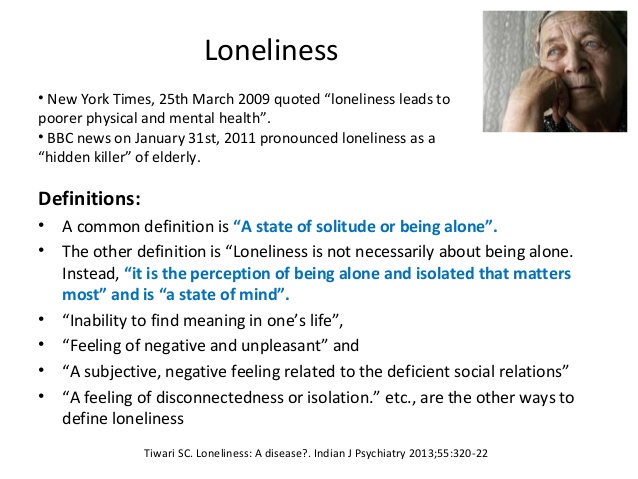 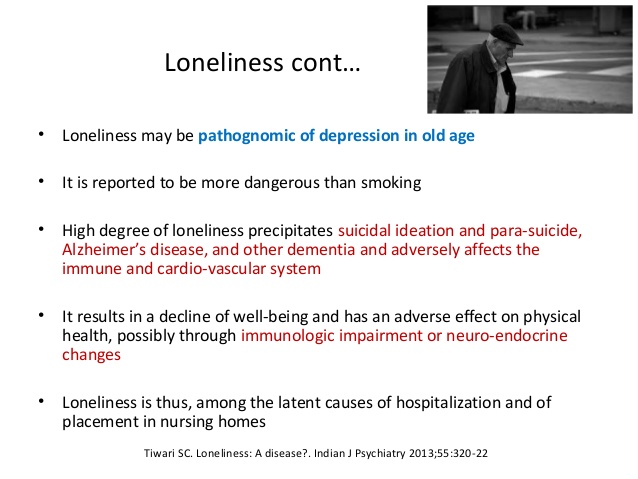 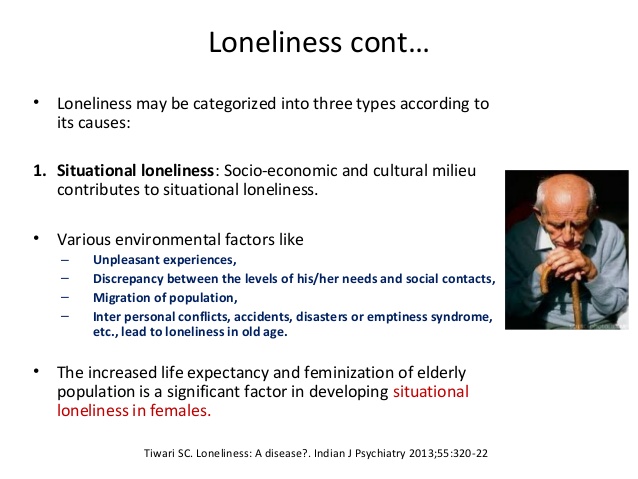 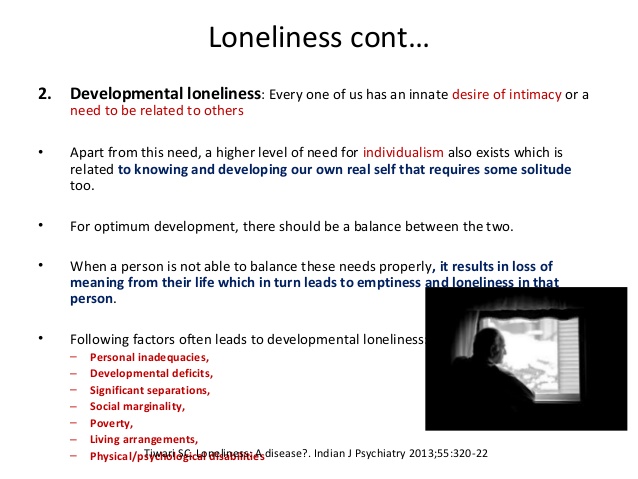 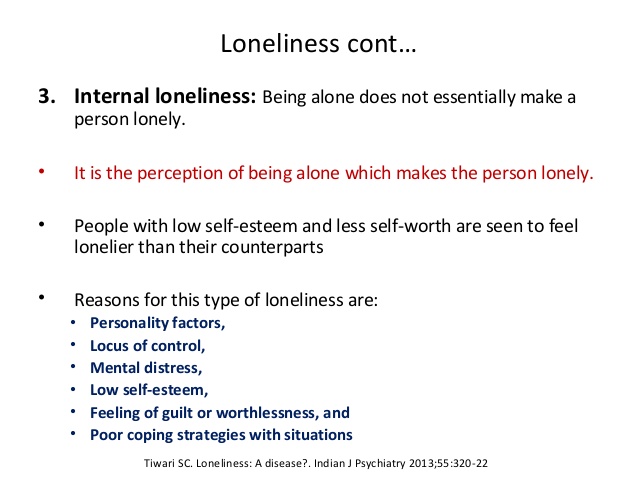 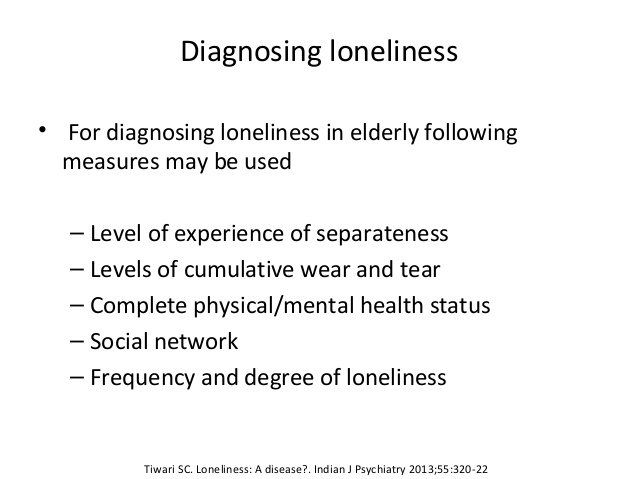 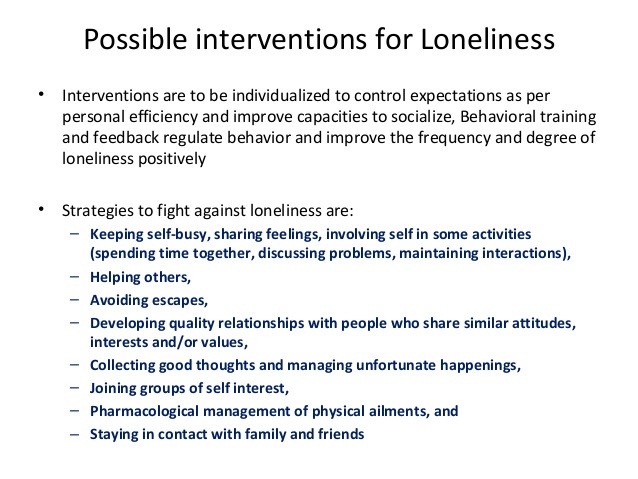 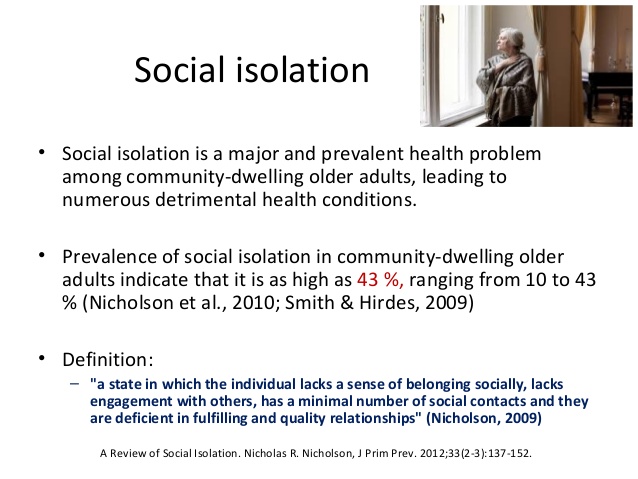 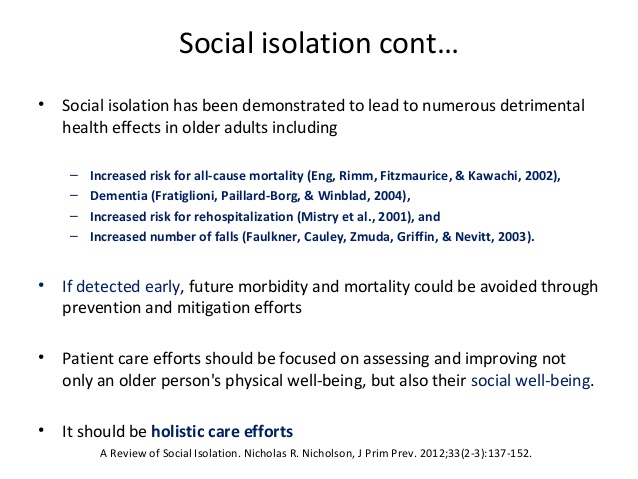 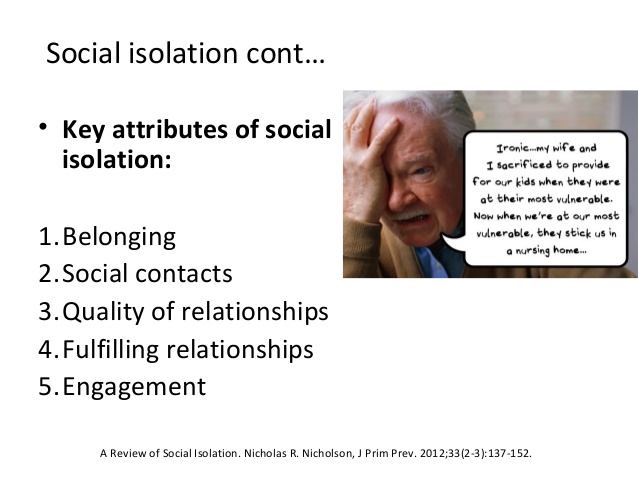 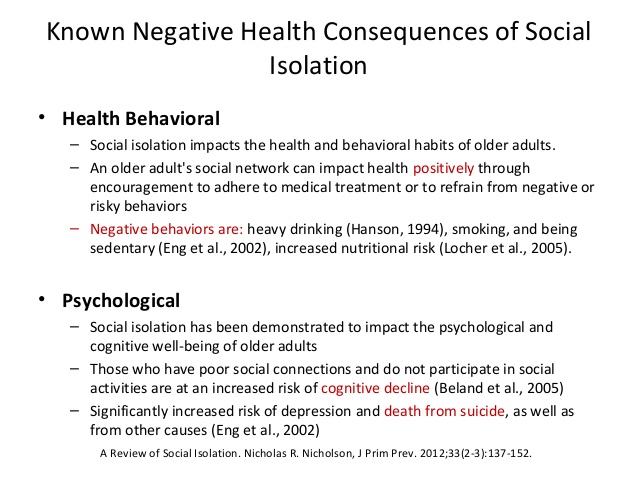 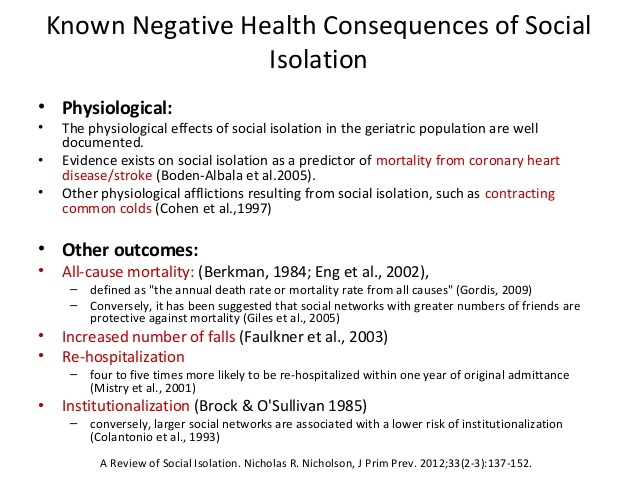 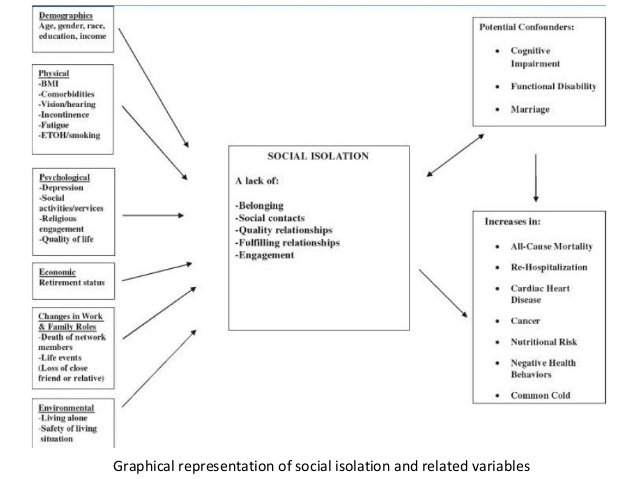 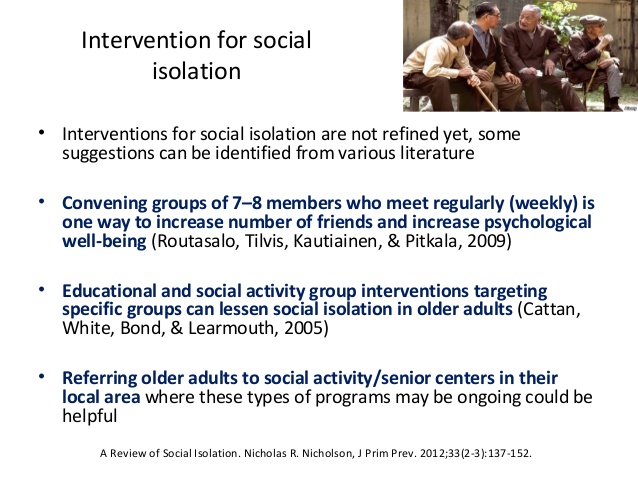 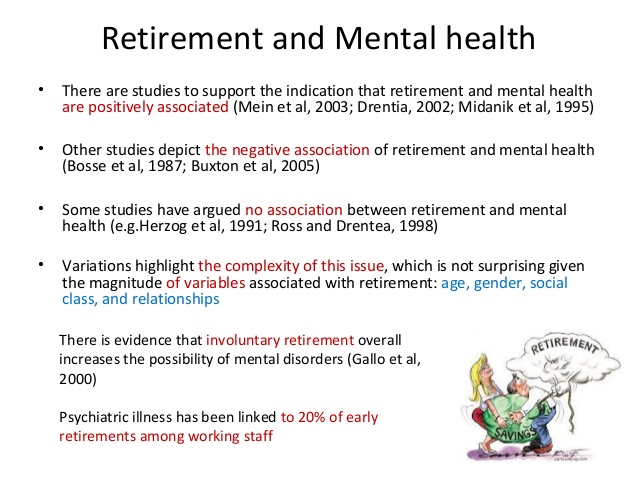 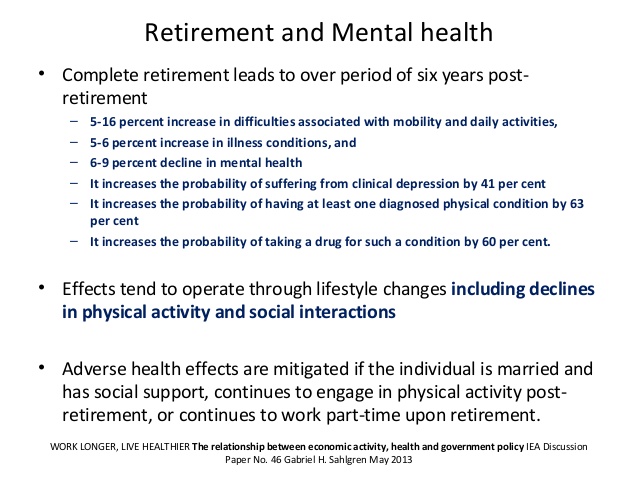 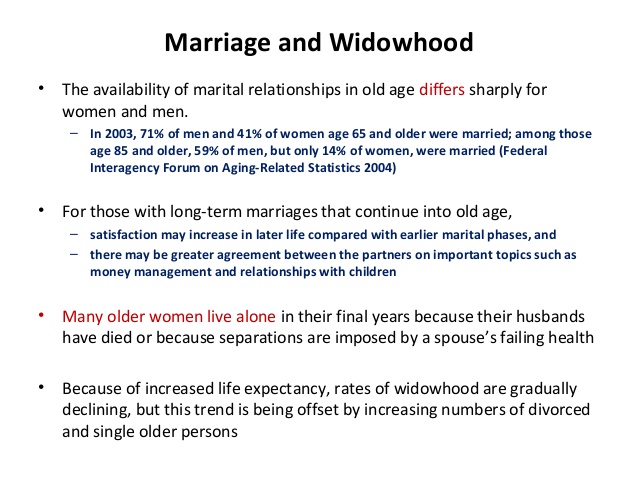 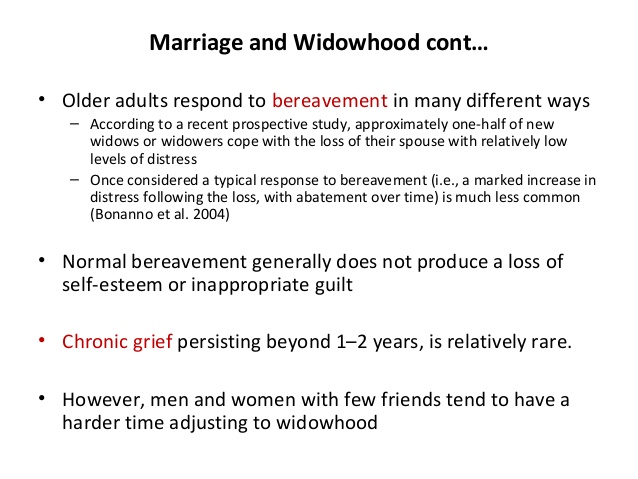 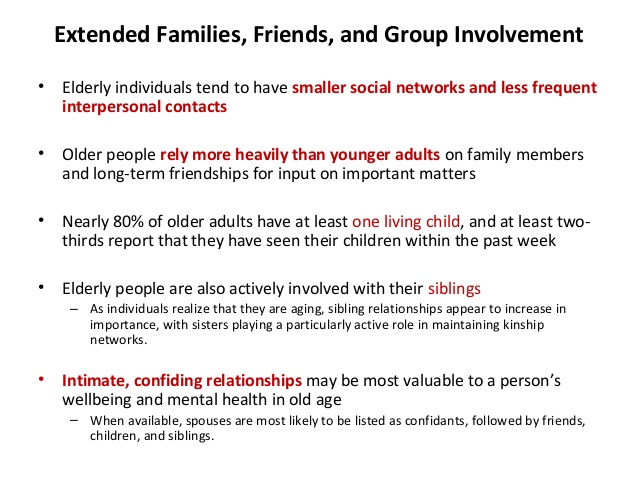 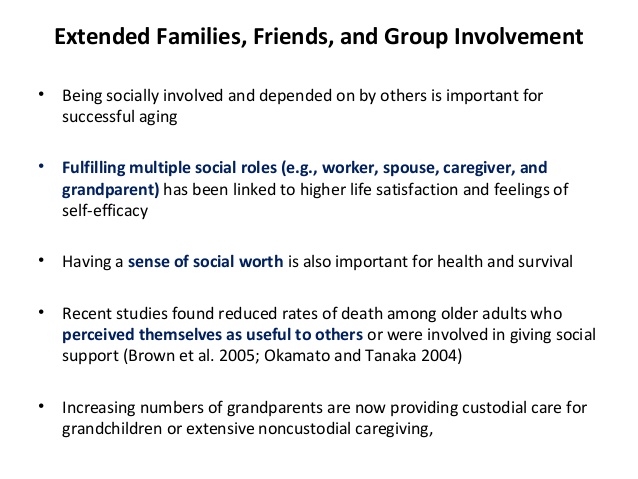 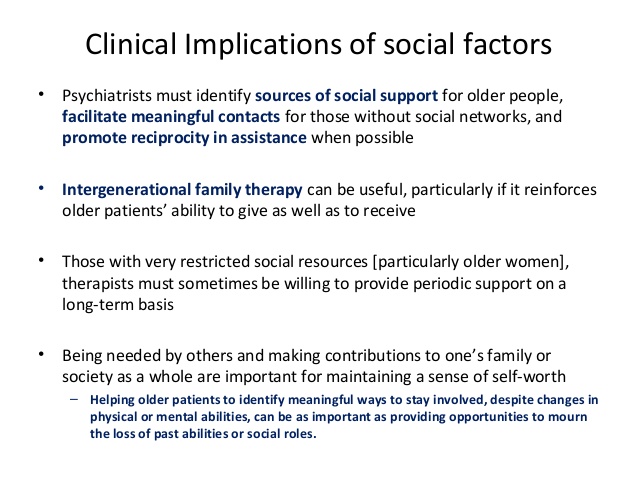